基隆胃腸肝膽科研究計劃件數比較表
單位：件數/年
1
基隆胃腸肝膽科論文發表統計表
單位：篇數/年
2
2016-2019 肝病病友會
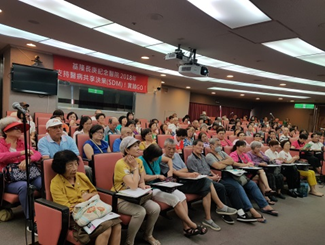 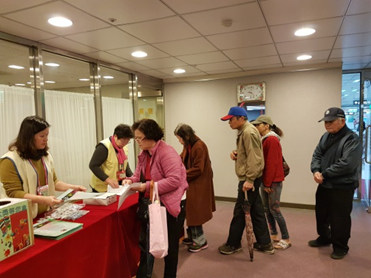 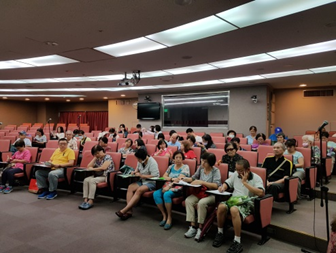 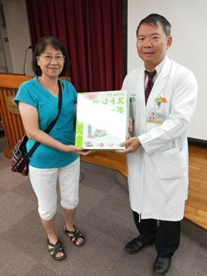 3
2016-2019肝病篩檢
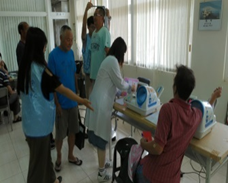 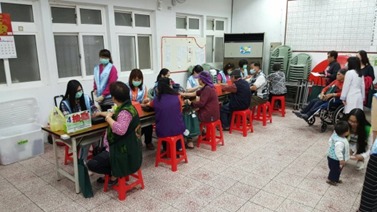 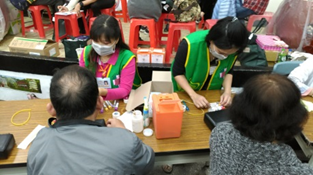 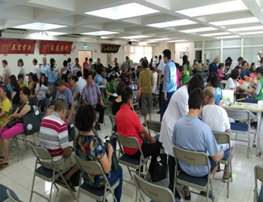 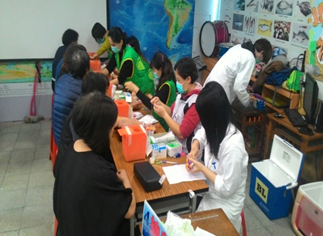 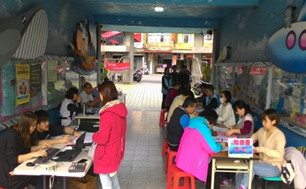 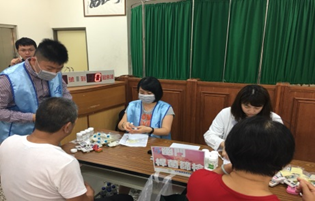 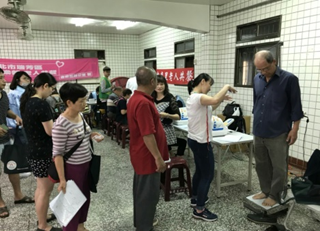 4